Inland fisheries…the bigger picture
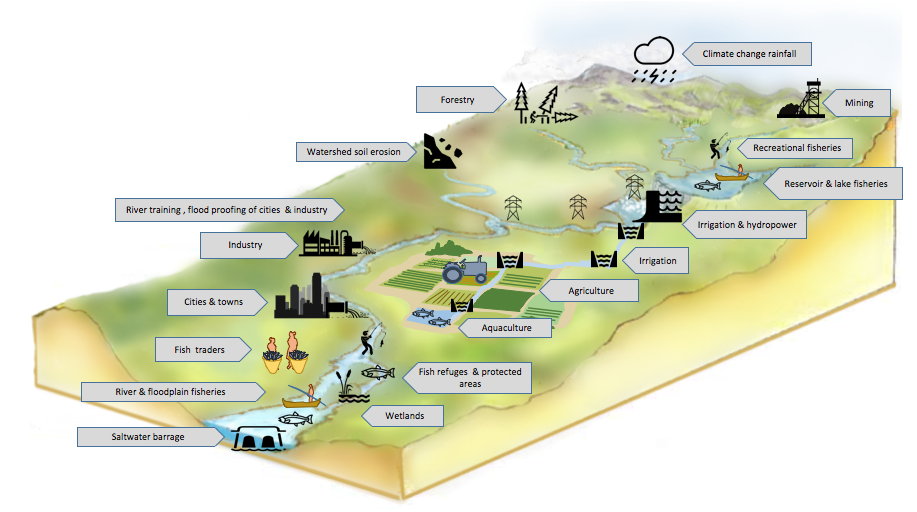 [Speaker Notes: Session 2  slide 10]
Ecosystem linkages
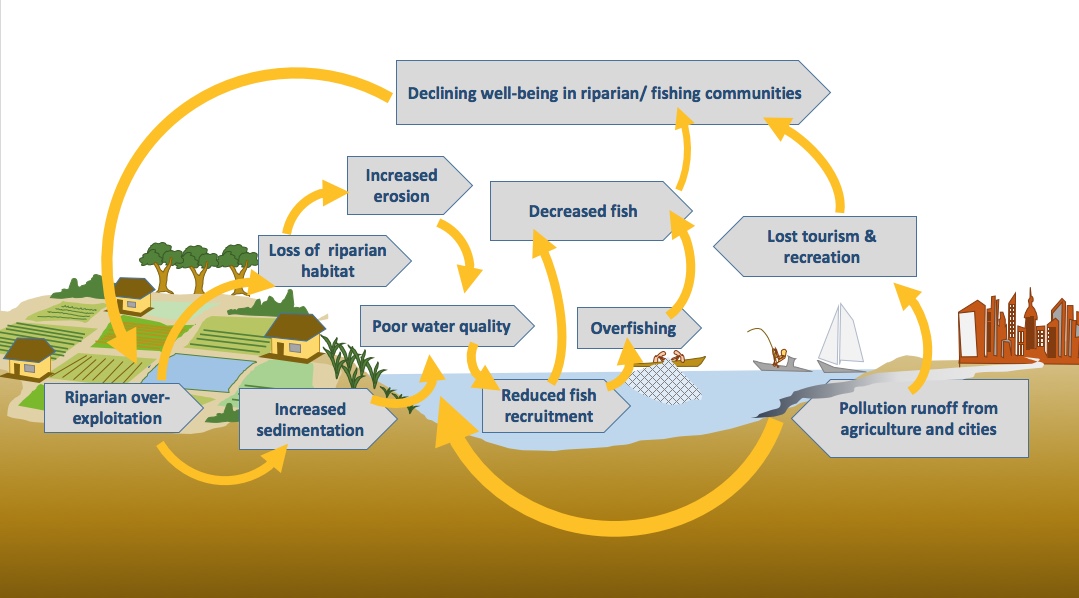 [Speaker Notes: Session 2  slide 13]
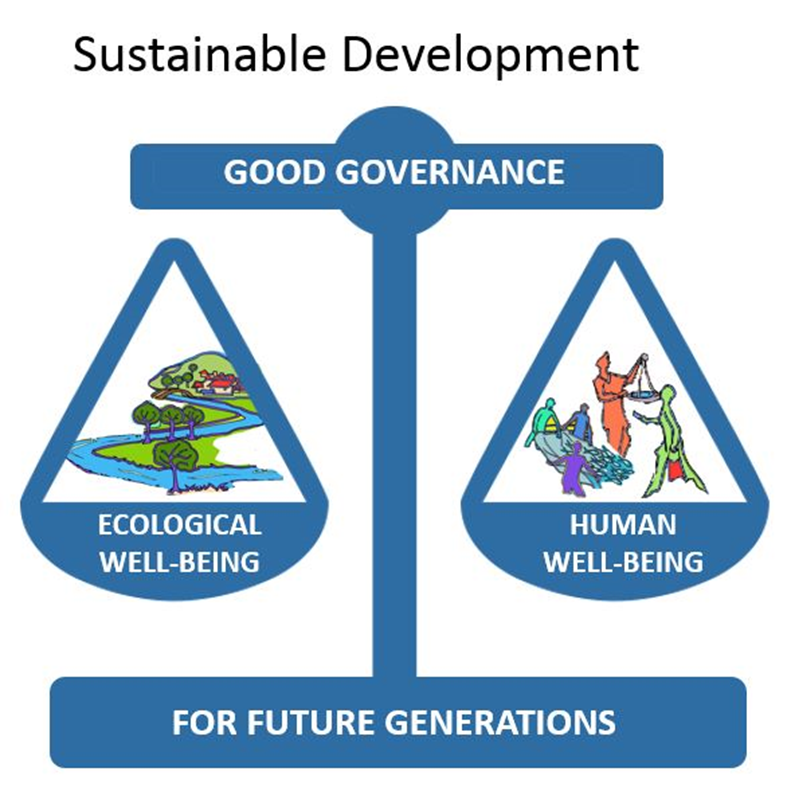 “Development which meets the needs of the present without compromising the ability of future generations to meet their own needs.”
[Speaker Notes: Balance: Session 2 slide 16; quote sustainable development :Session 2 slide 18
Balance repeated in Session 3 slide 4]
3 Components of EAFm
EAFm
Ecological well-being
Human well-being
Good Governance
Note: Ecological well-being = fish + environment
[Speaker Notes: Session 3 slide 5]
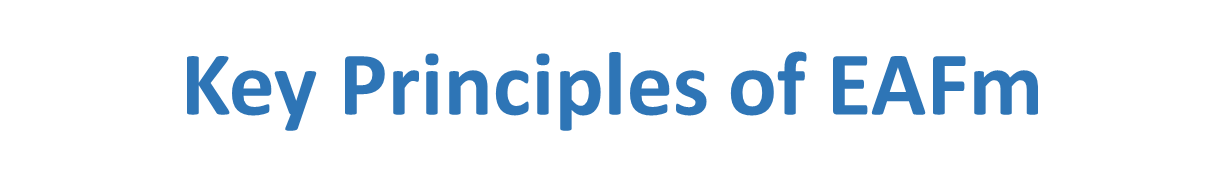 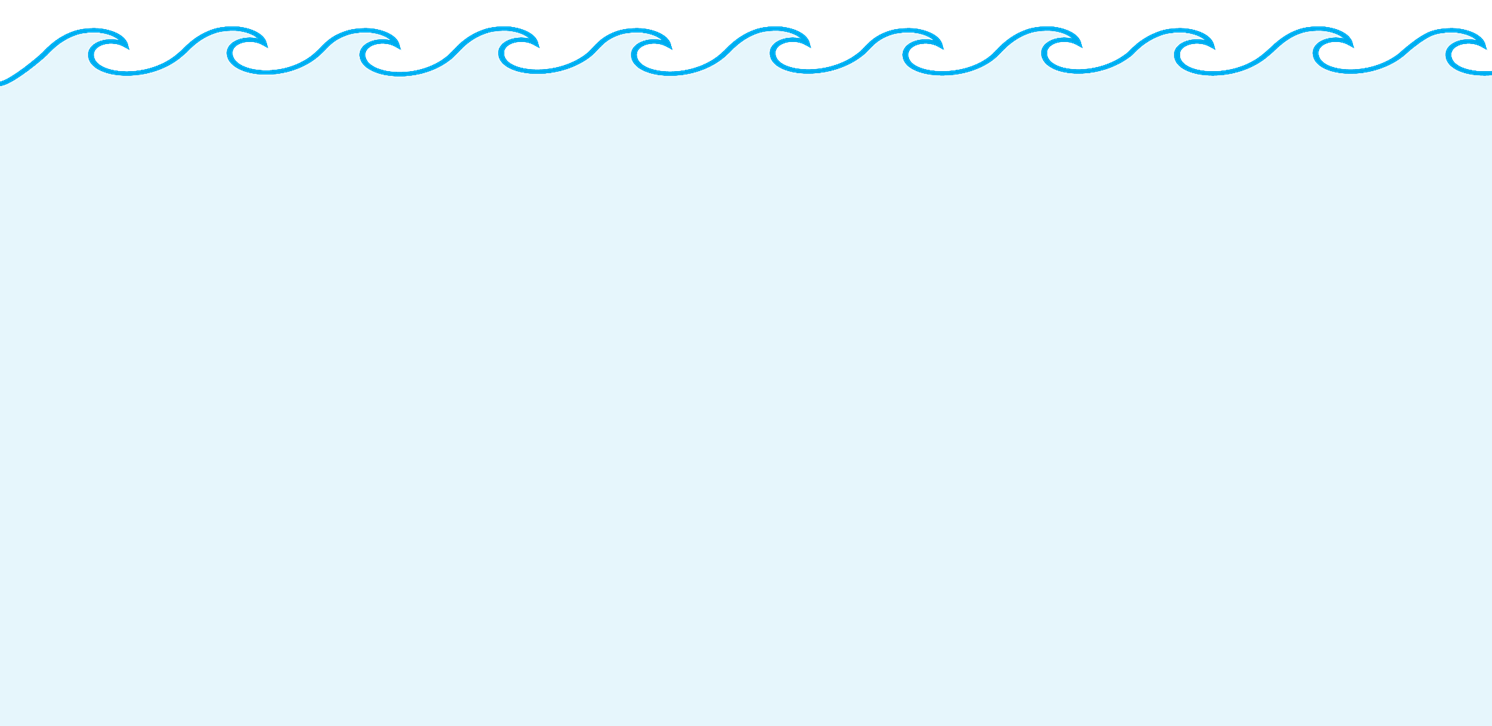 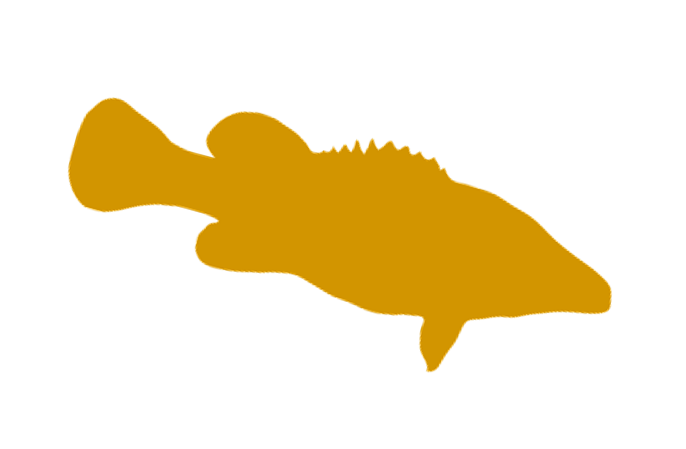 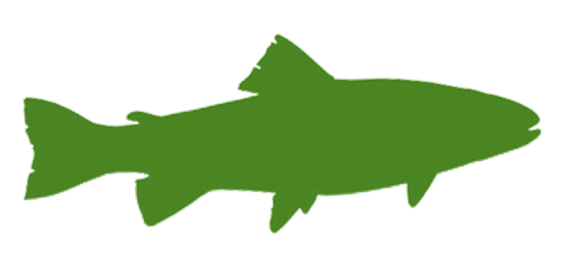 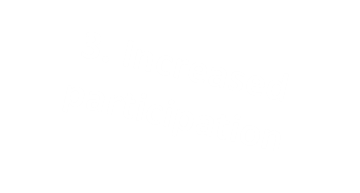 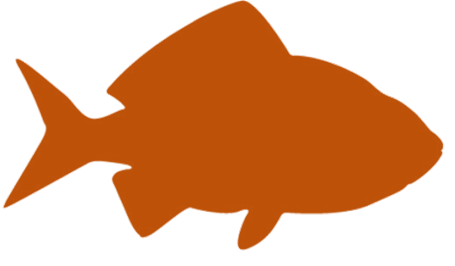 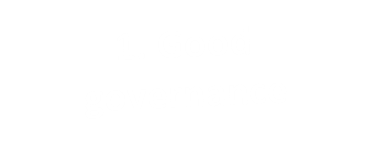 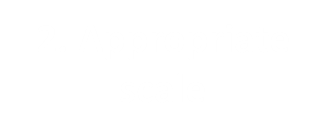 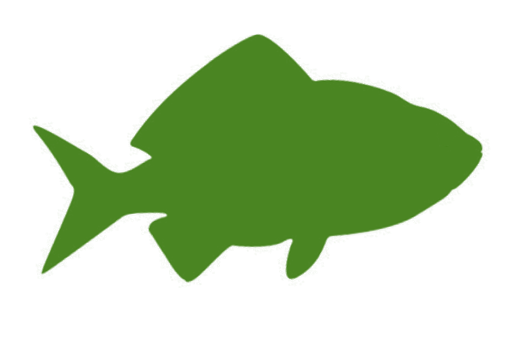 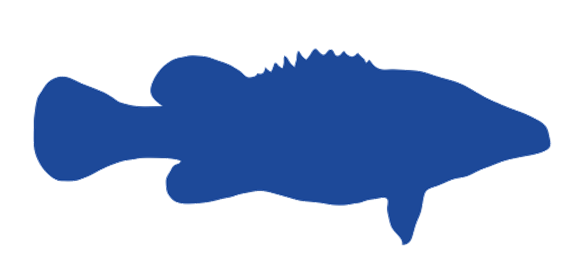 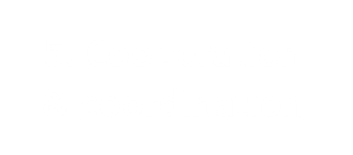 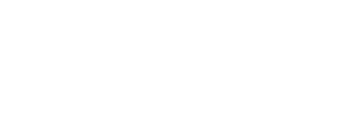 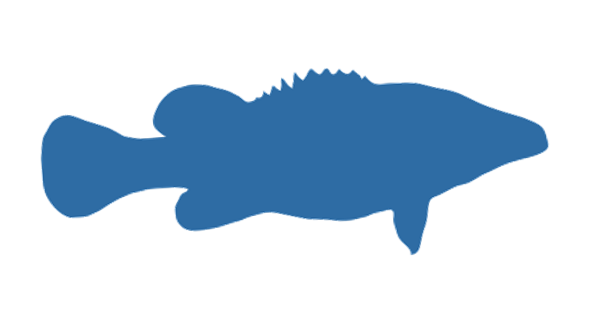 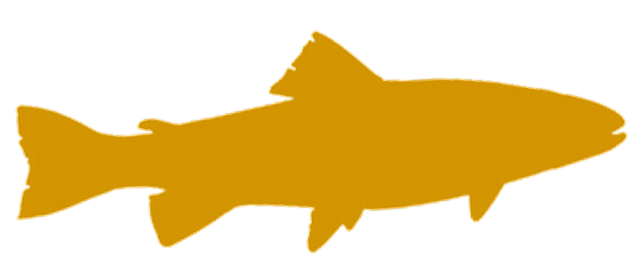 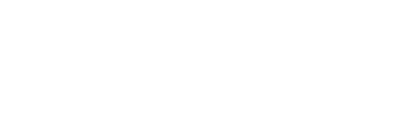 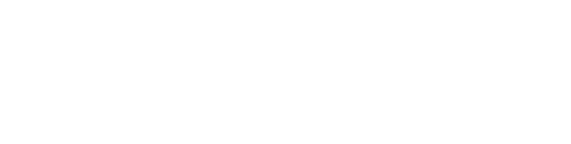 [Speaker Notes: Session 4 slide 4]
Co-management
“Partnership arrangements between key stakeholders and government to share the responsibility and authority for the management of the fisheries and coastal resources, with various degrees of power sharing.”
[Speaker Notes: Session 4 slide 15 (the institutions)
 Co management quote from session 9 slide 11]
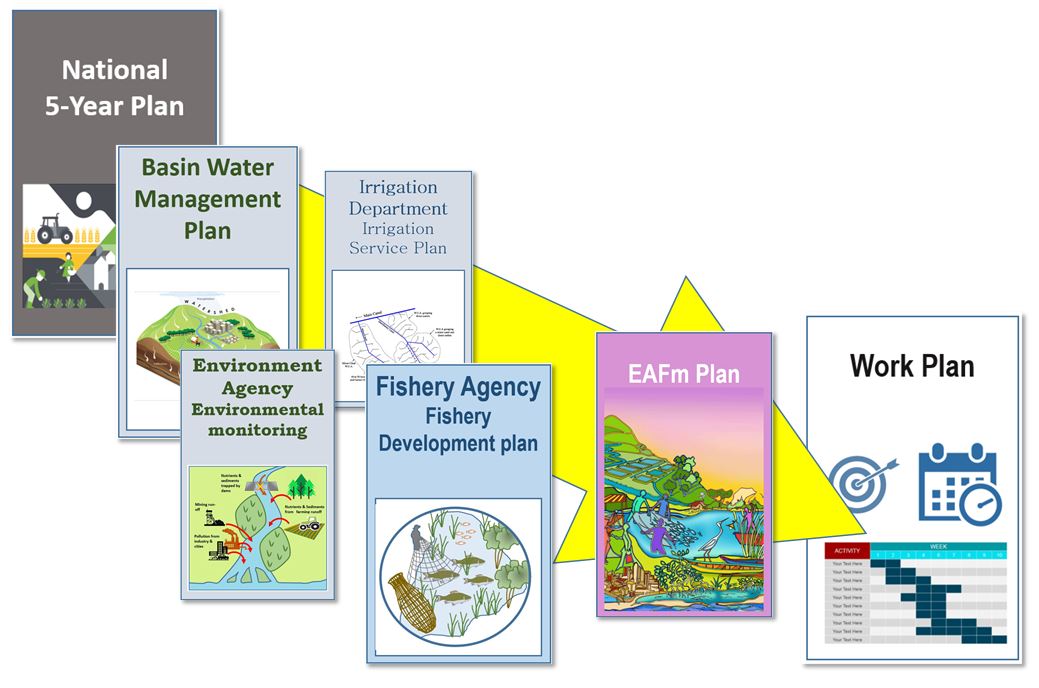 EAFm Plan: 
Linking legislation & policy to actions
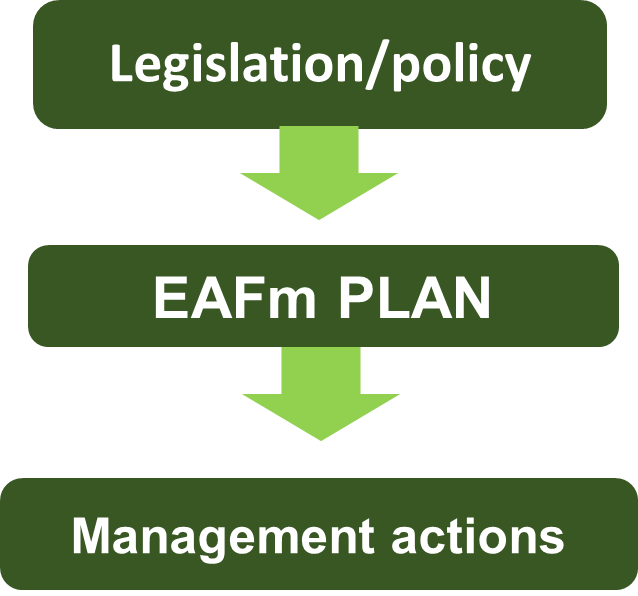 Sustainably managed fisheries
Limit fishing effort in lake nursery areas
Enforce close season and control number of illegal fishing gears
[Speaker Notes: Session 6 slide 5 ; visual from session 6 slide 8]
The 5 steps of the EAFm
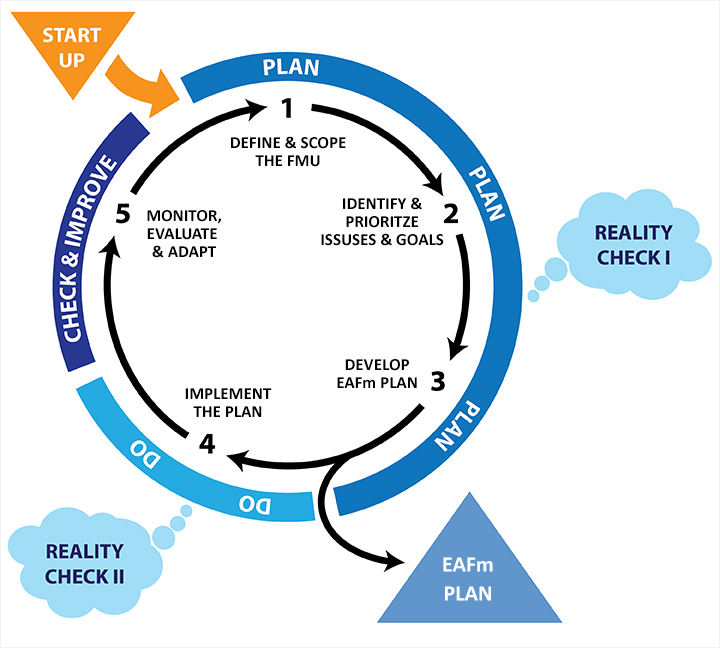 [Speaker Notes: Session 7 slide 3]
Possible stakeholders
Advisors & Advocacy
NGOS, 
Traditional leaders,
Researchers, Academics
Government
Fisheries
Environment
Fishers
Fisher associations
EAFm
Other Users
Irrigation,  Agriculture, Recreational fishing, Tourism, Conservation
Fisheries dependents
Boat owners, Processors, Traders, etc
MCS
Fishery patrol, Protection patrol
9
[Speaker Notes: Session 8 slide 9]
The active PARTICIPATION of people is at the heart of EAFm
Identify trade-offs
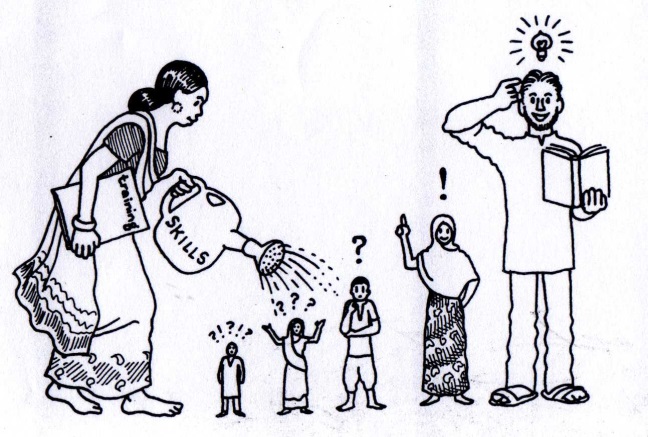 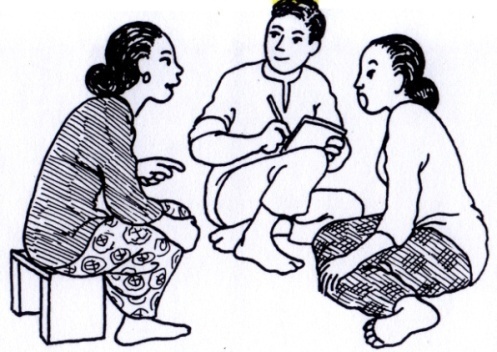 Agree on issues 
and solutions
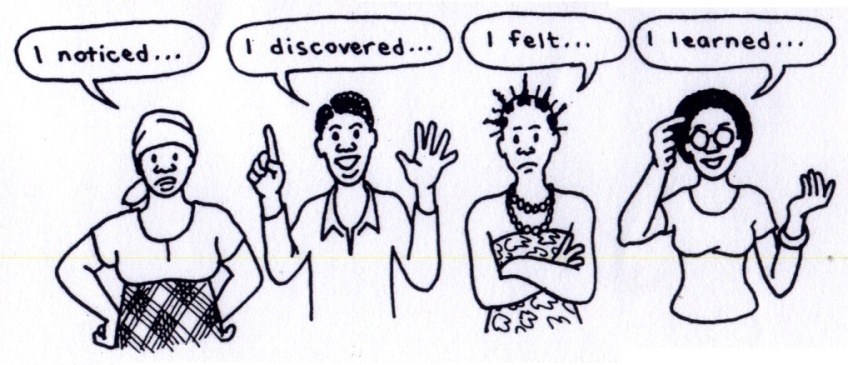 Group trust
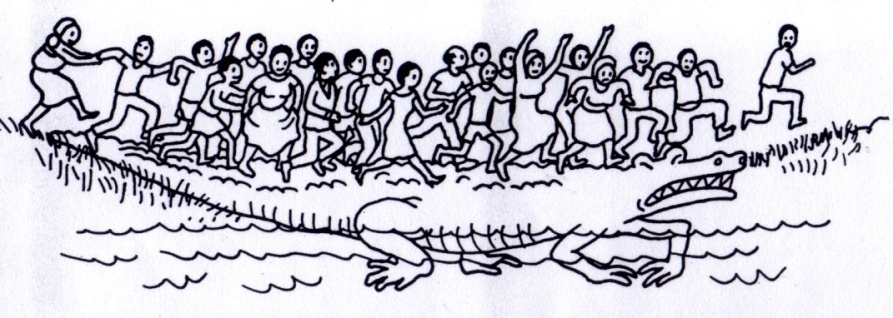 Empowerment
Awareness raising
Ownership
[Speaker Notes: Session 9 slide 7 and quote session 9 slide 5]
Ideal versus practical FMU
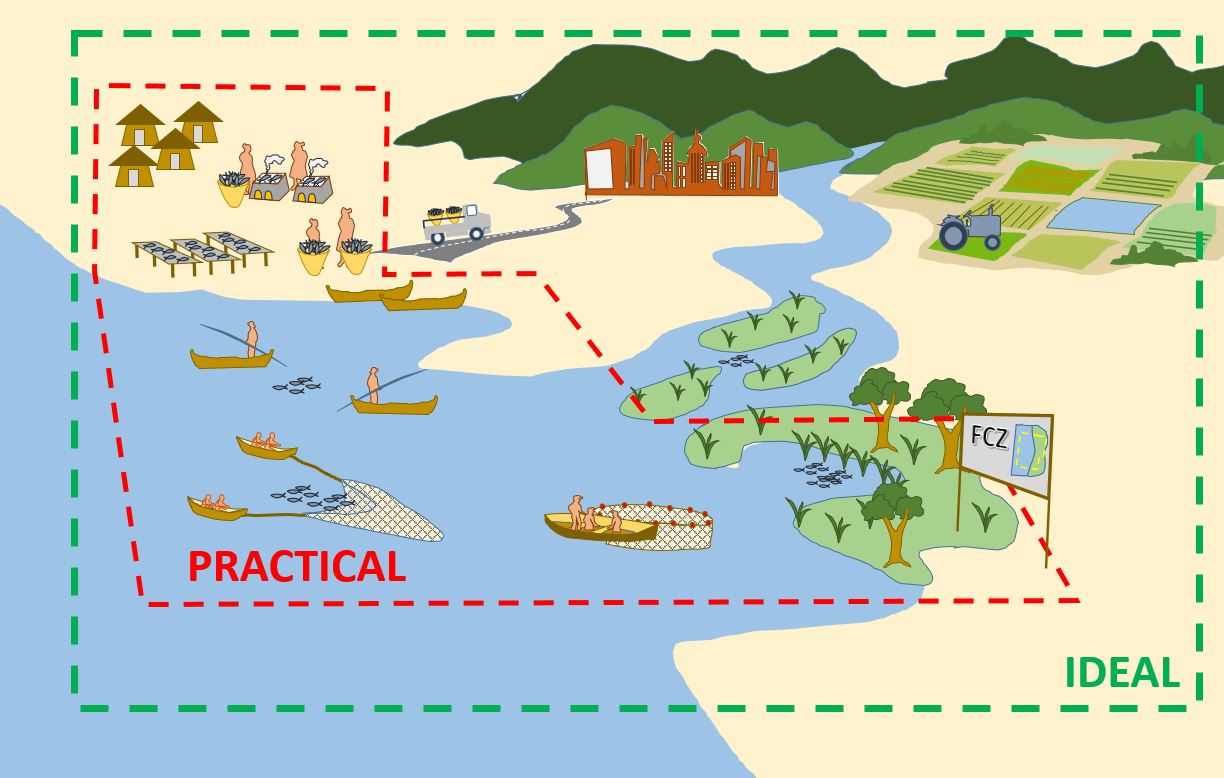 [Speaker Notes: Session 10 slide 6]
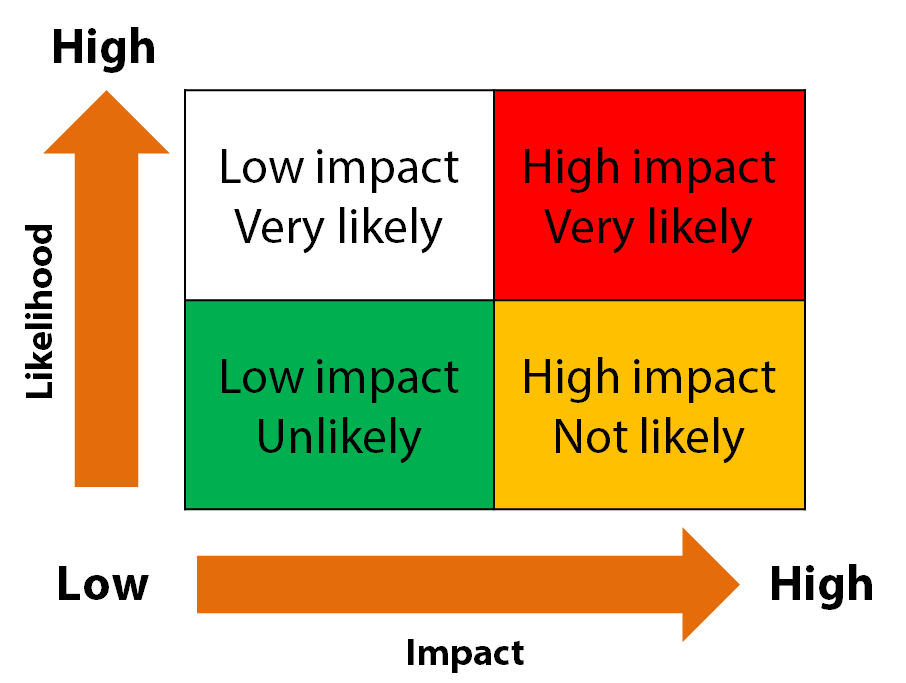 [Speaker Notes: Session 11 slide 14 Prioritization based on risk]
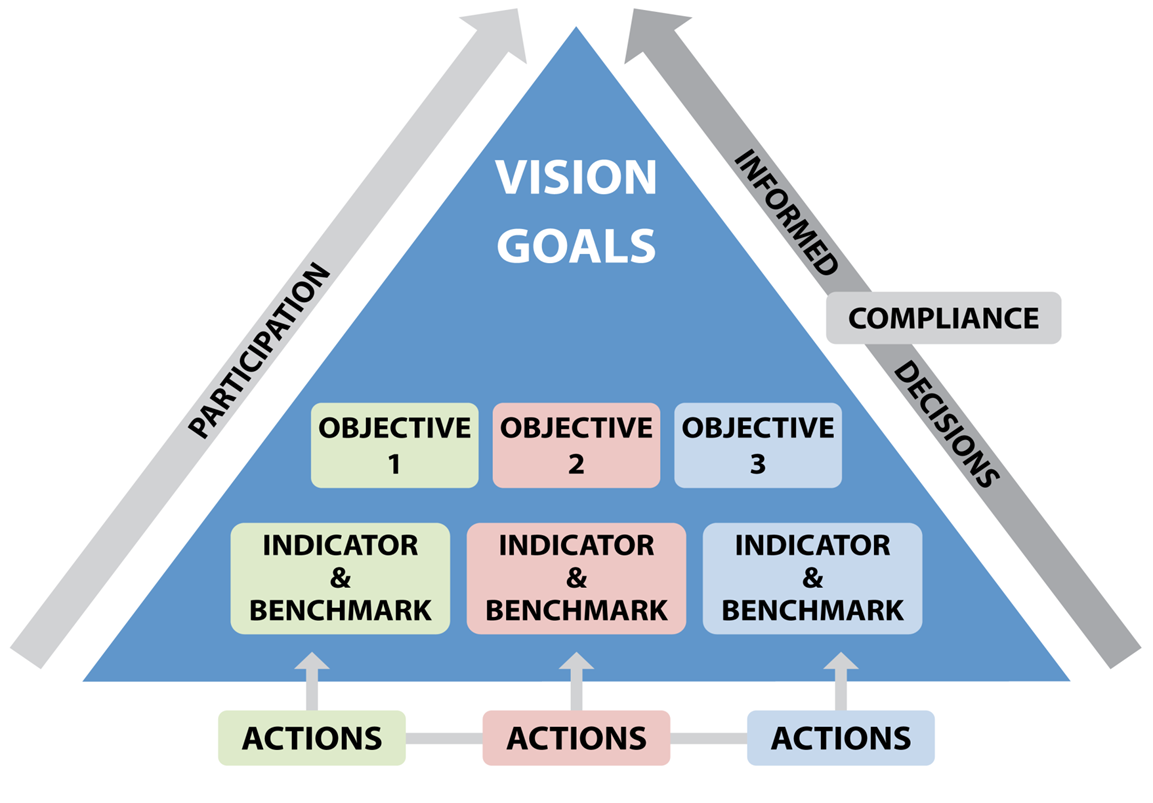 GOAL
FINANCE
[Speaker Notes: Session 14  slide 4]
EAFm Plan outline
FMU name
1.  Vision (Step 1)
2.  Background (Step 1)
3.  Major threats and issues (Step 2)
4.  Goals (Step 2)
5.  Objectives, indicators and benchmarks (Step 3)
6.  Management actions (Step 3)
7.  Compliance (Step 3)
8.  Data and info needs (Step 3)
9.  Financing (Step 3)
10. Review of the plan – frequency of reviews
[Speaker Notes: Session 14 slide 22]